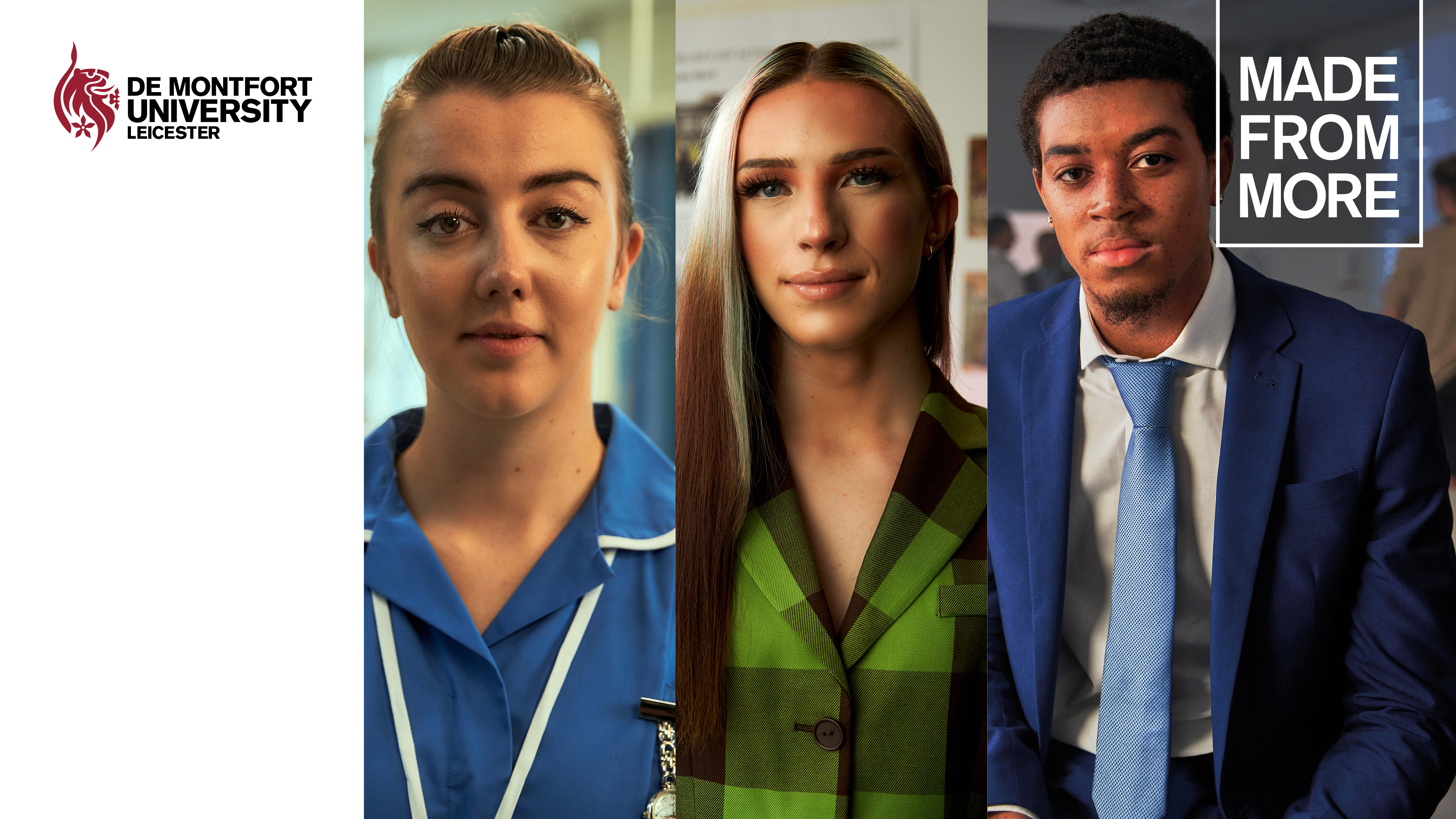 Faculty of Business and Law
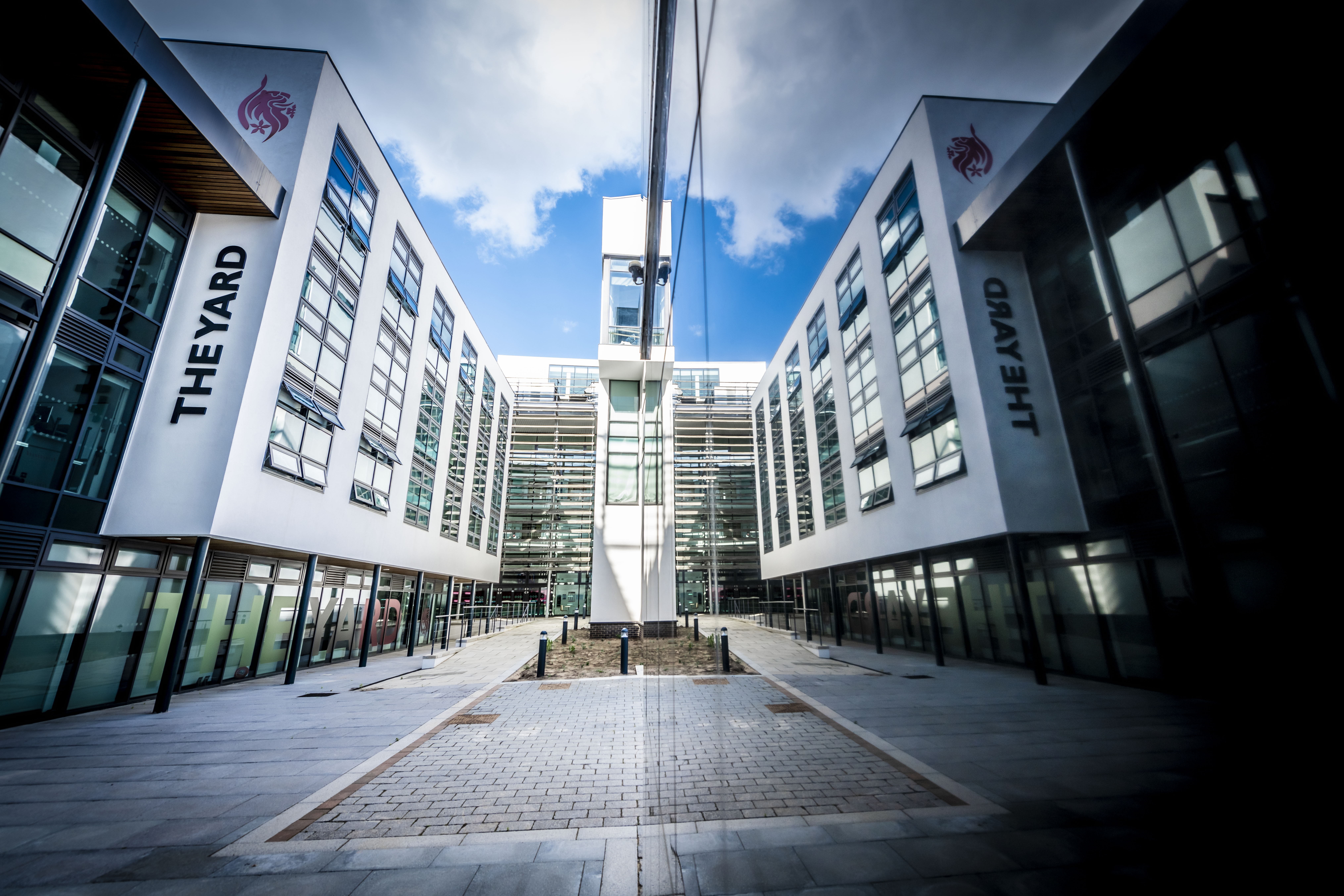 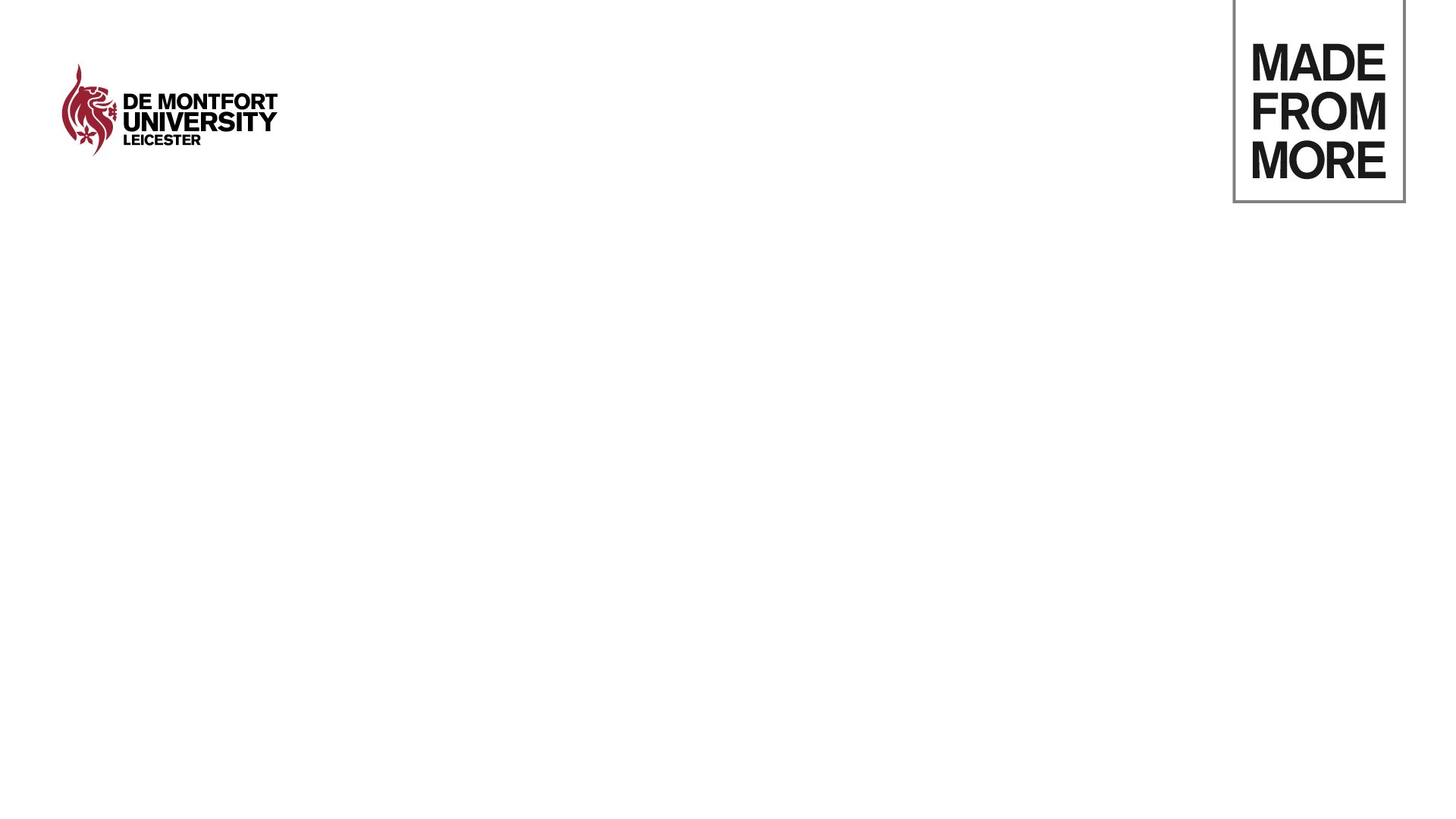 Faculty of Business and Law
Our Values
Leadership: Confidence and courage to shape a better future
Integrity: Taking personal pride in our work 
Creativity: Thinking beyond the usual and embracing ideas
Global mindedness: Finding opportunities in our diversity 
Community: Realising the purpose and power of business
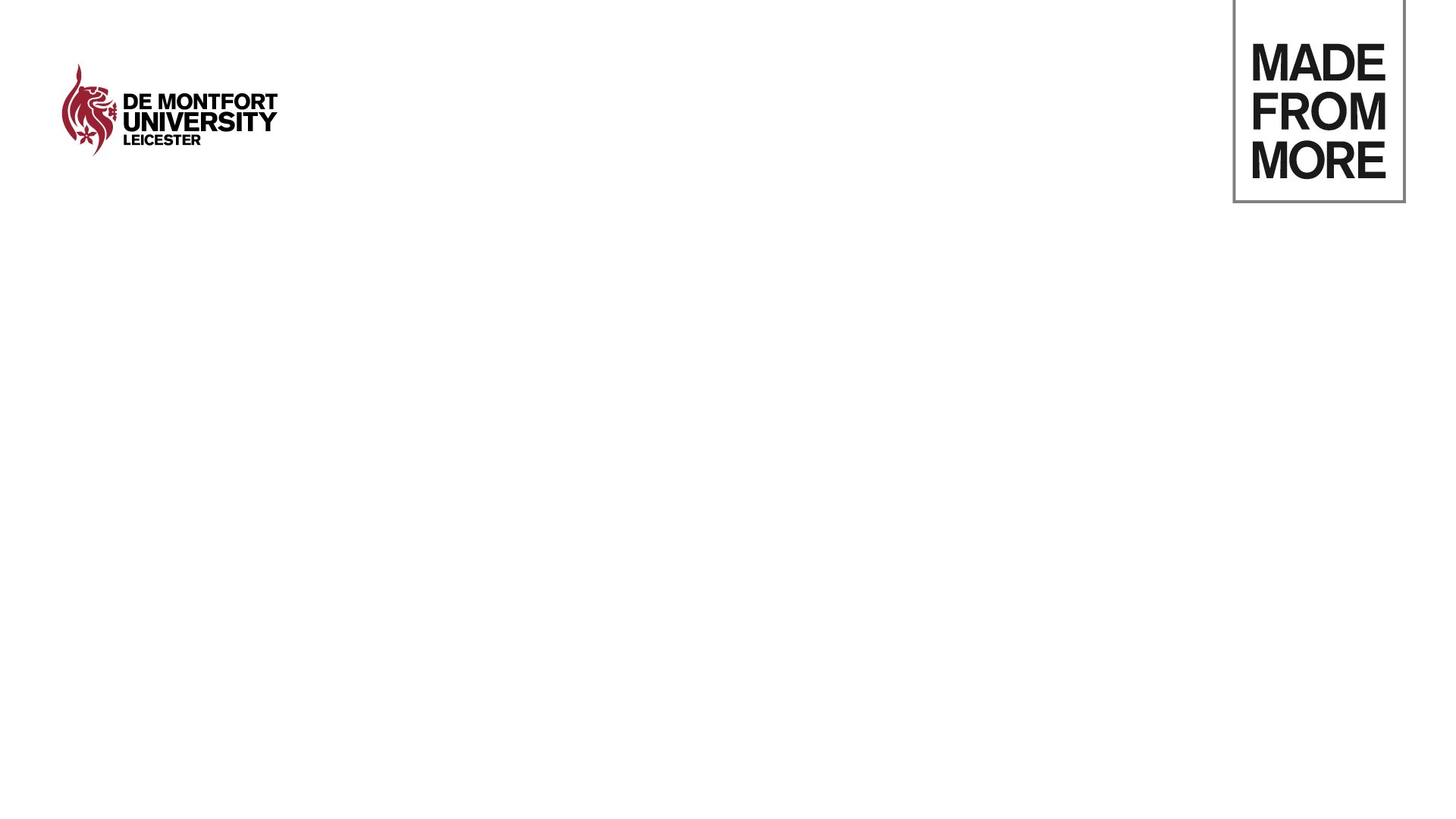 Leicester Castle Business School & Leicester De Montfort Law School
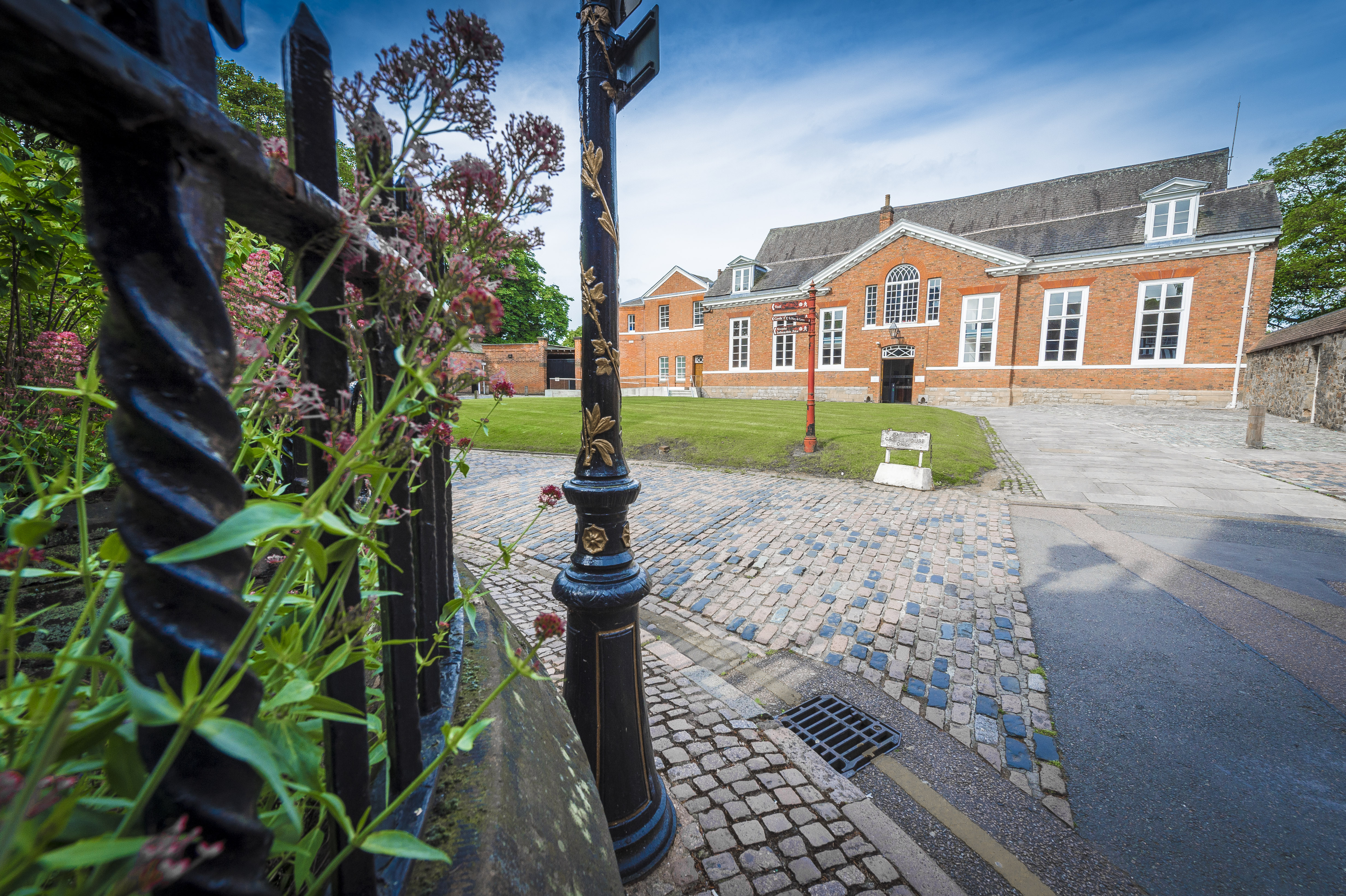 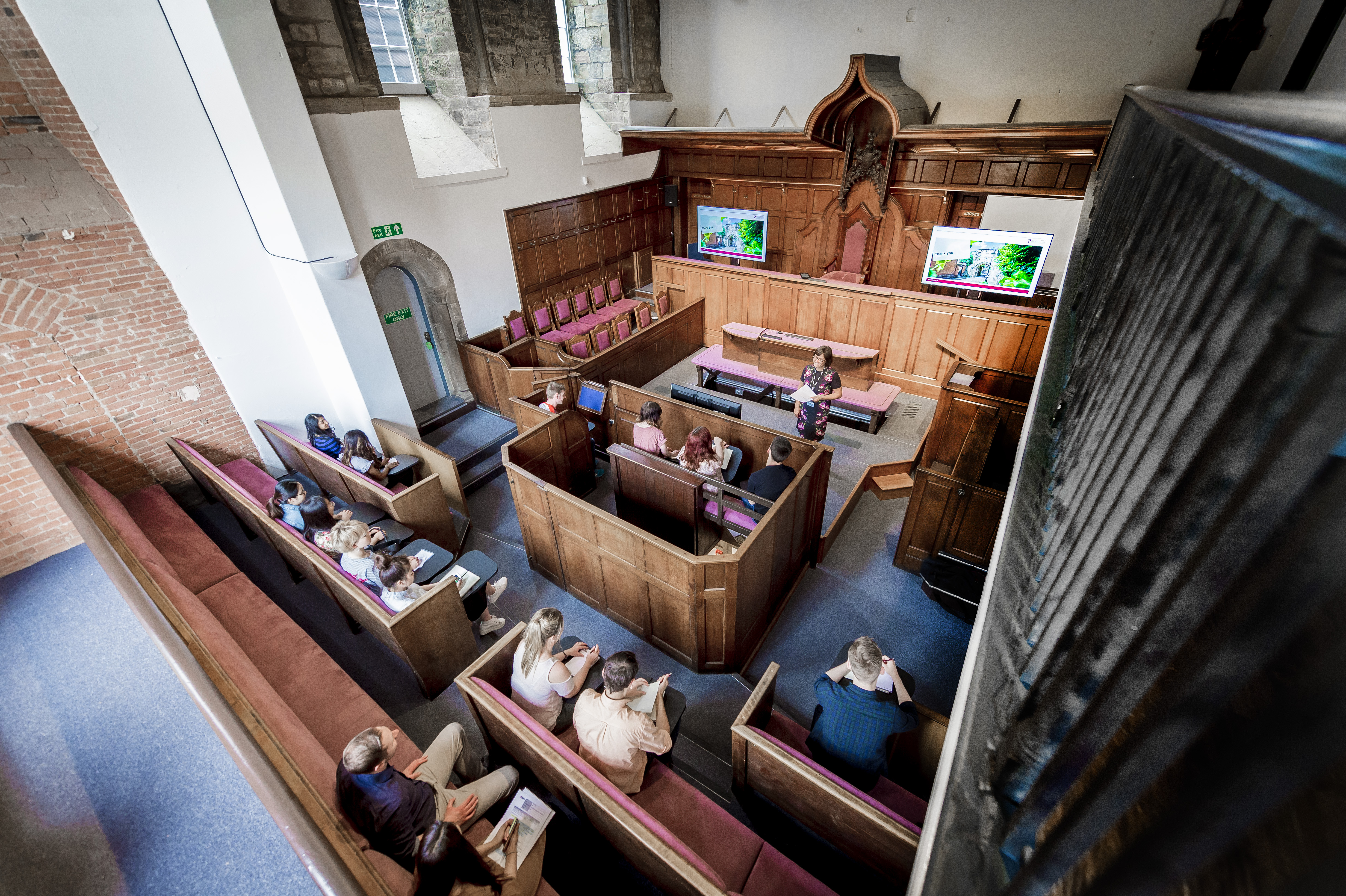 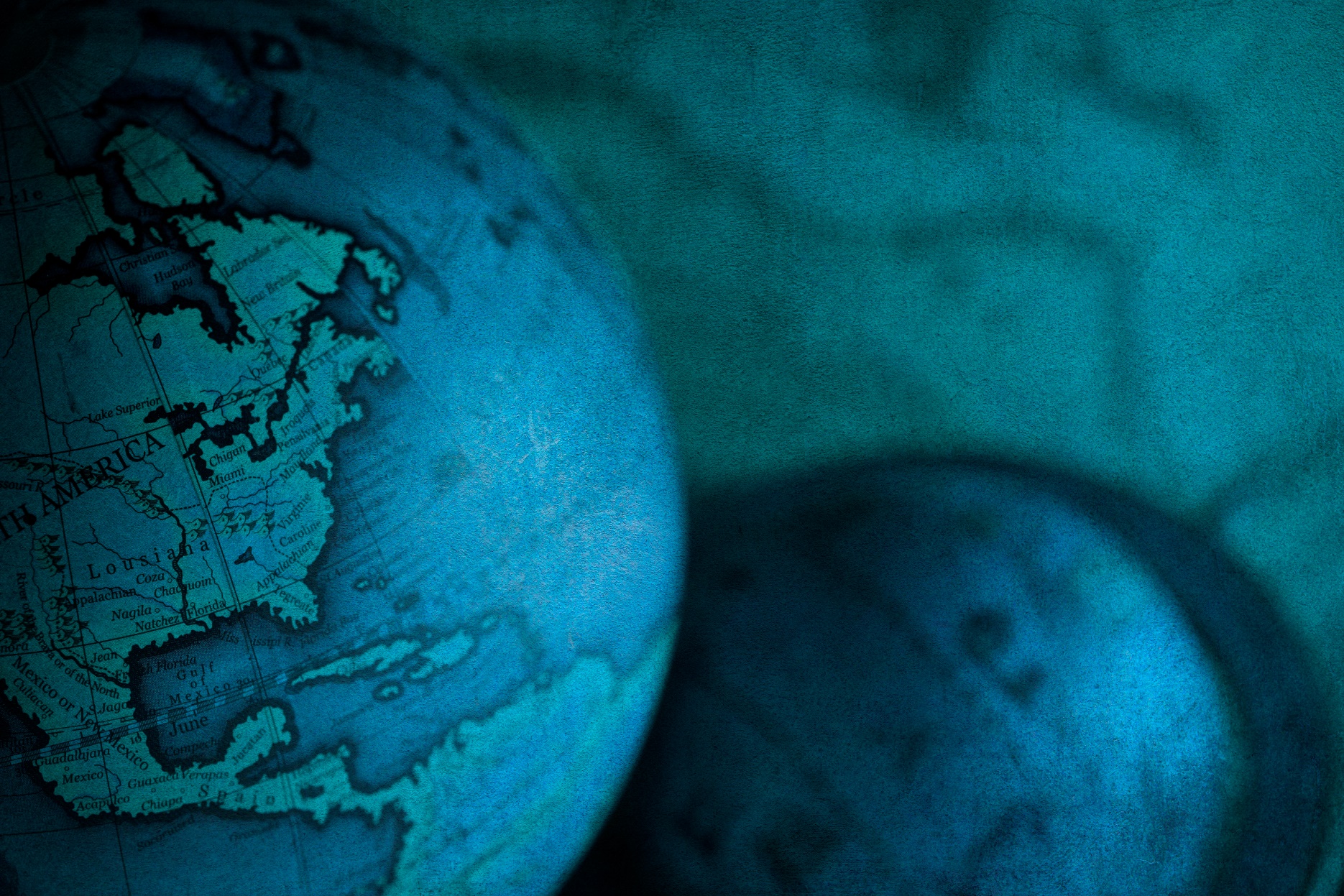 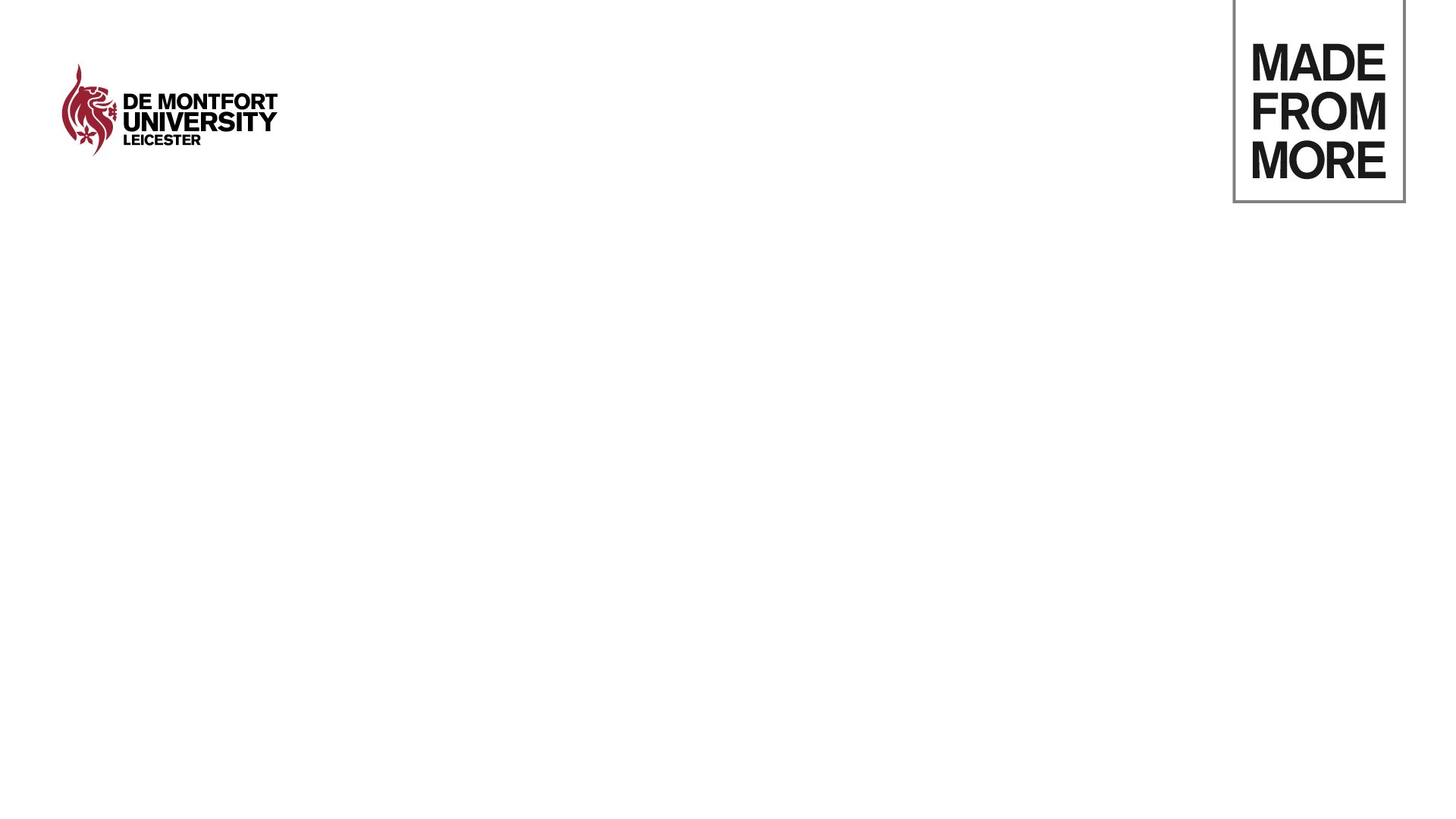 Our Research Culture
International research 
Growing community of postgraduate research scholars
Success in research grant income
Quality research publications
Focus on work to resolve some of the world’s grand challenges
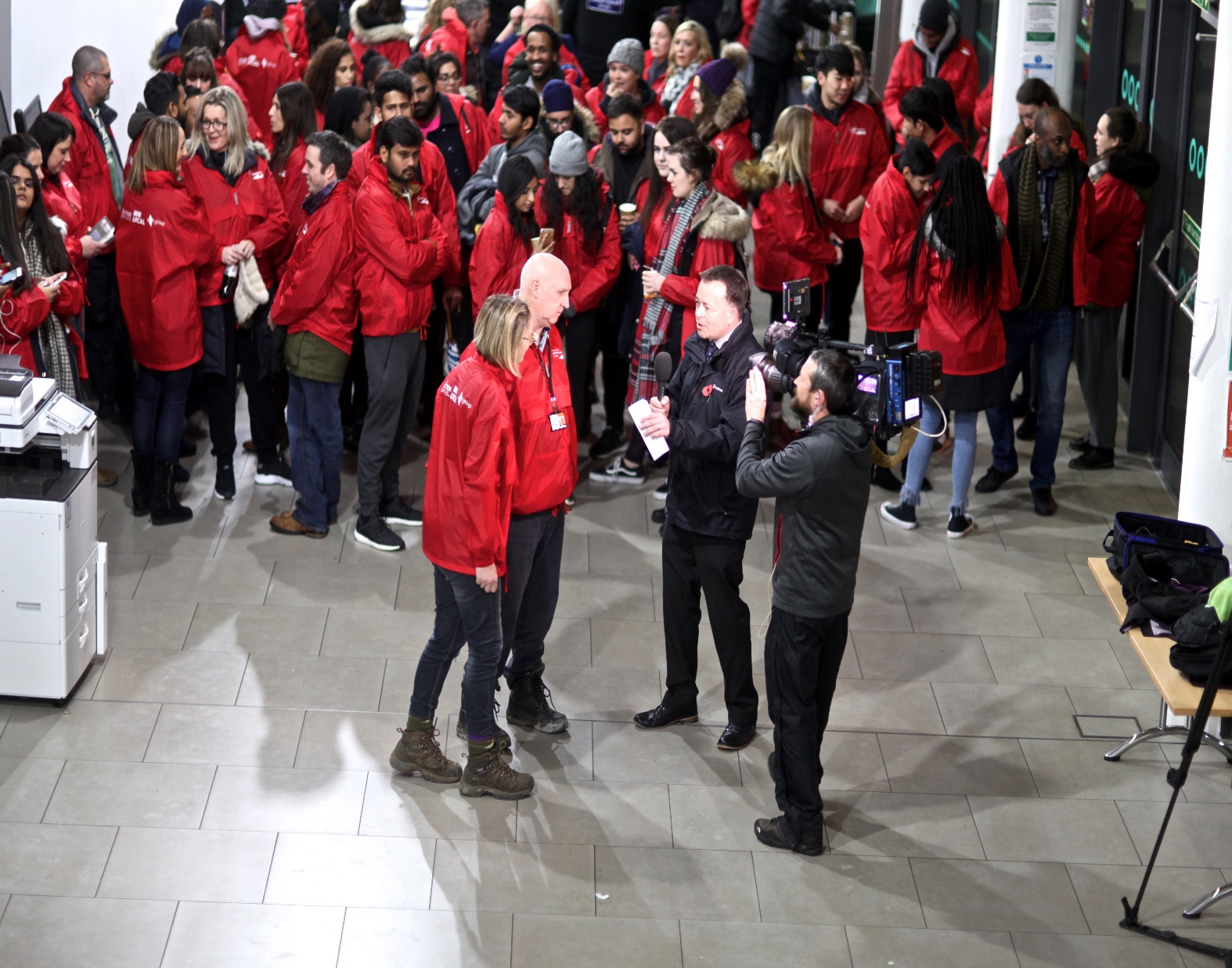 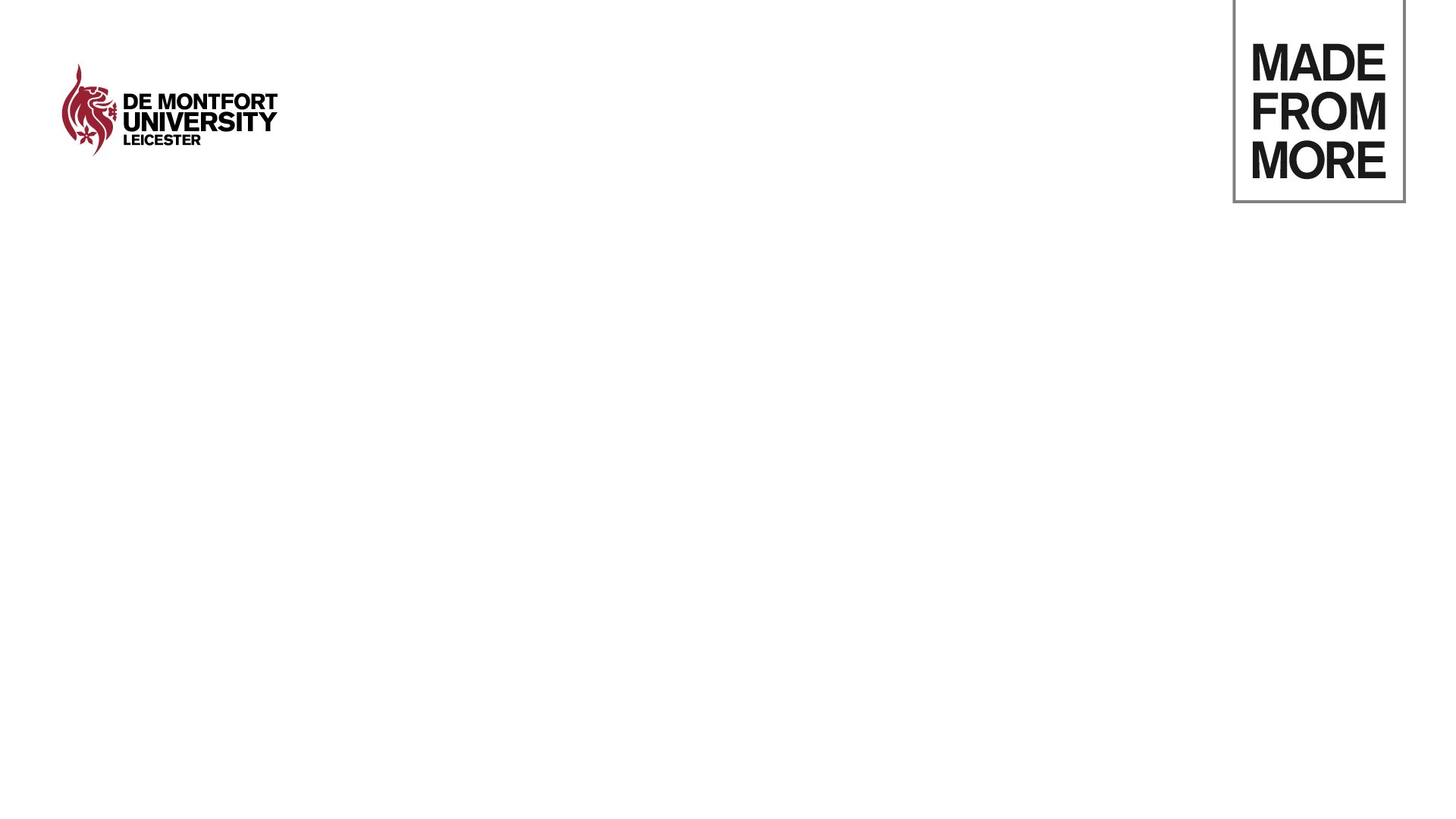 Research Impact
In our city - for example tackling homelessness 

Across the country – examining democracy and the impact of austerity

Shaping our world – international projects working with communities across the globe, for example with entrepreneurs in Africa
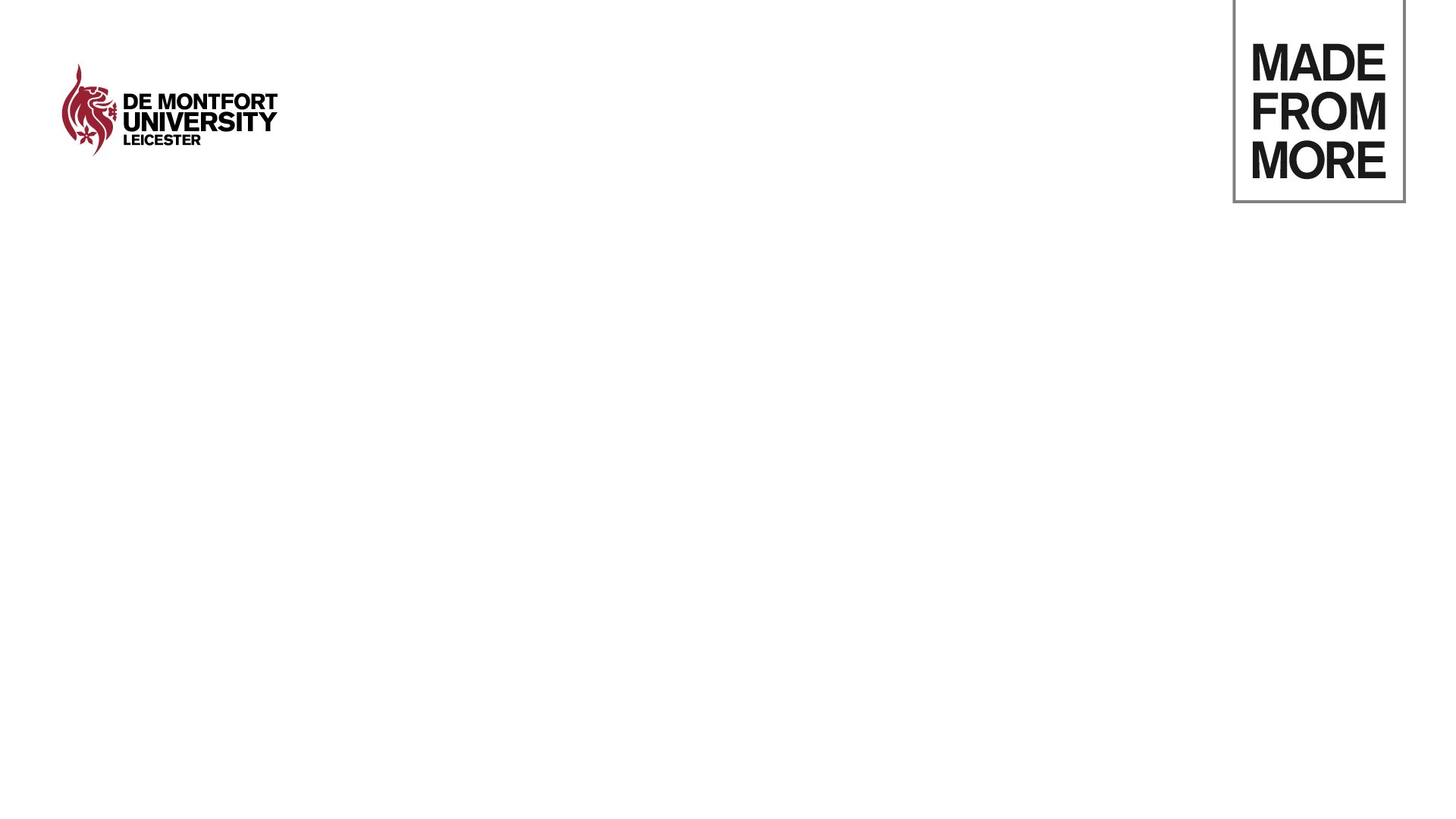 Student headline figures 2019/20
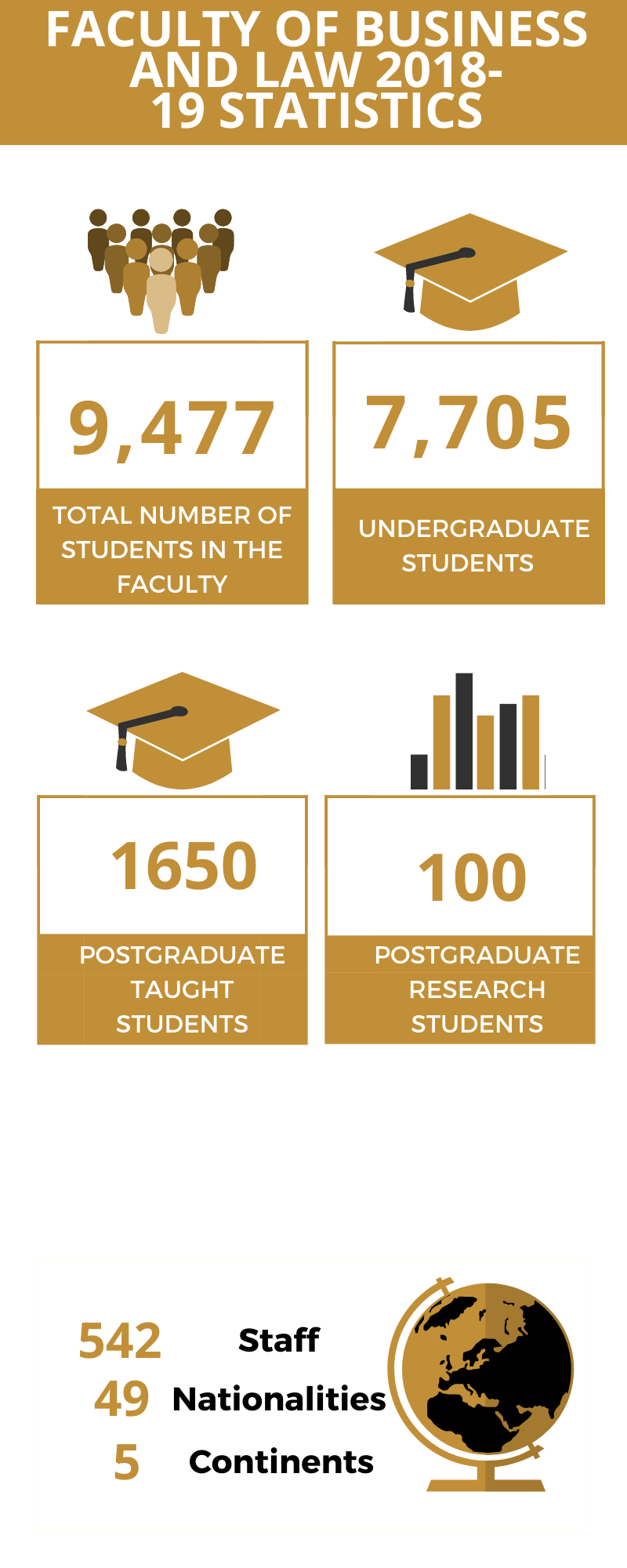 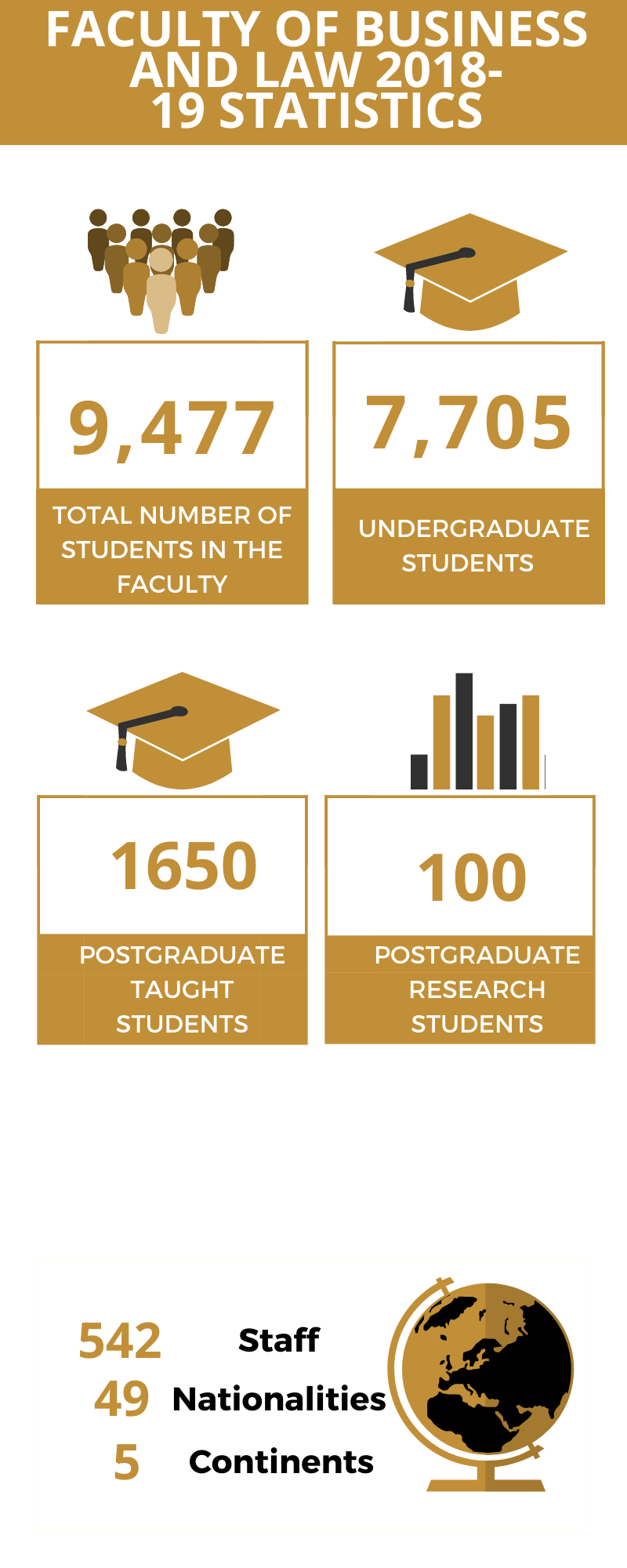 Figures are correct as of January 2020
[Speaker Notes: These numbers will be updated]
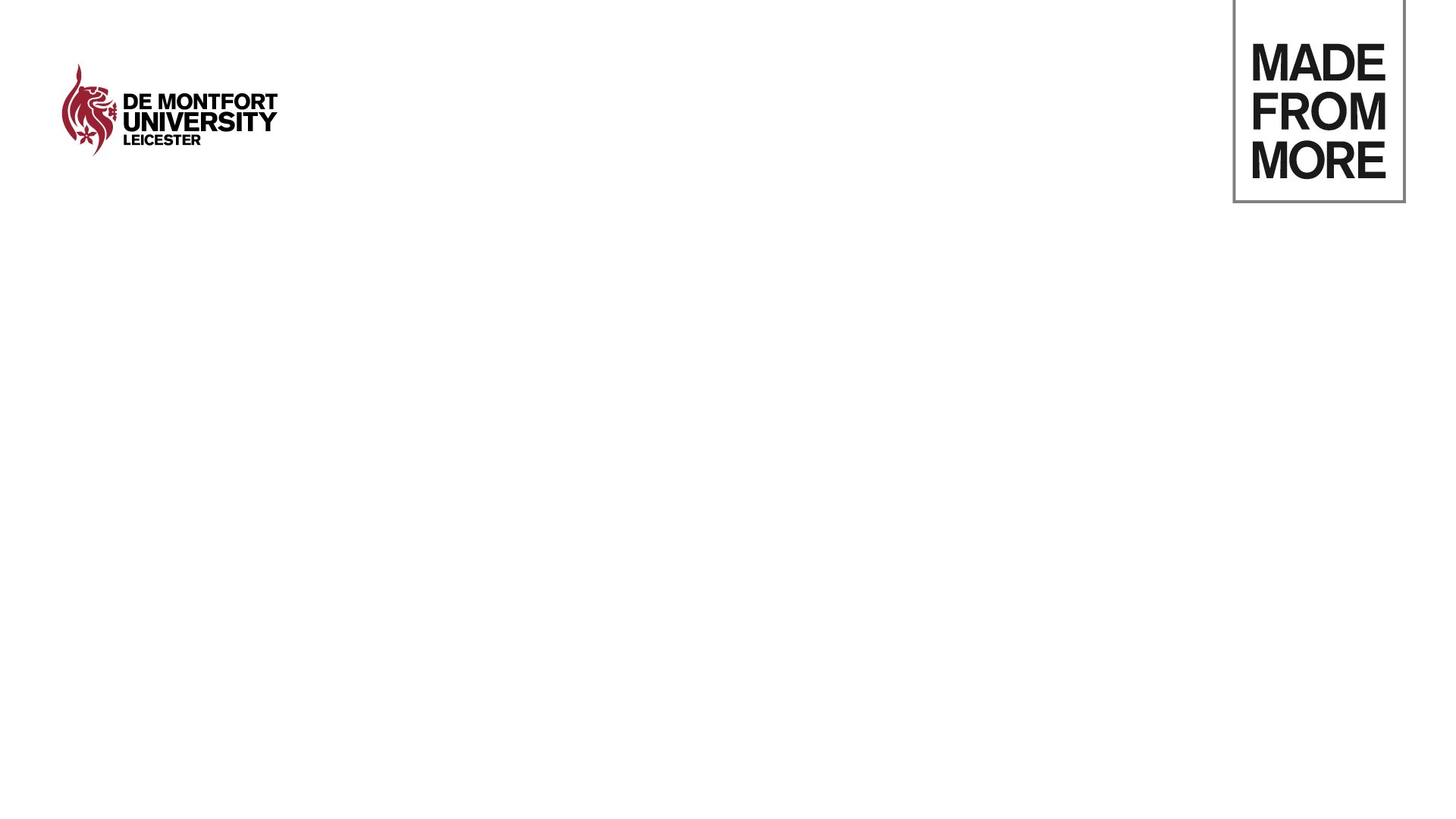 Staff headline figures 2019/20
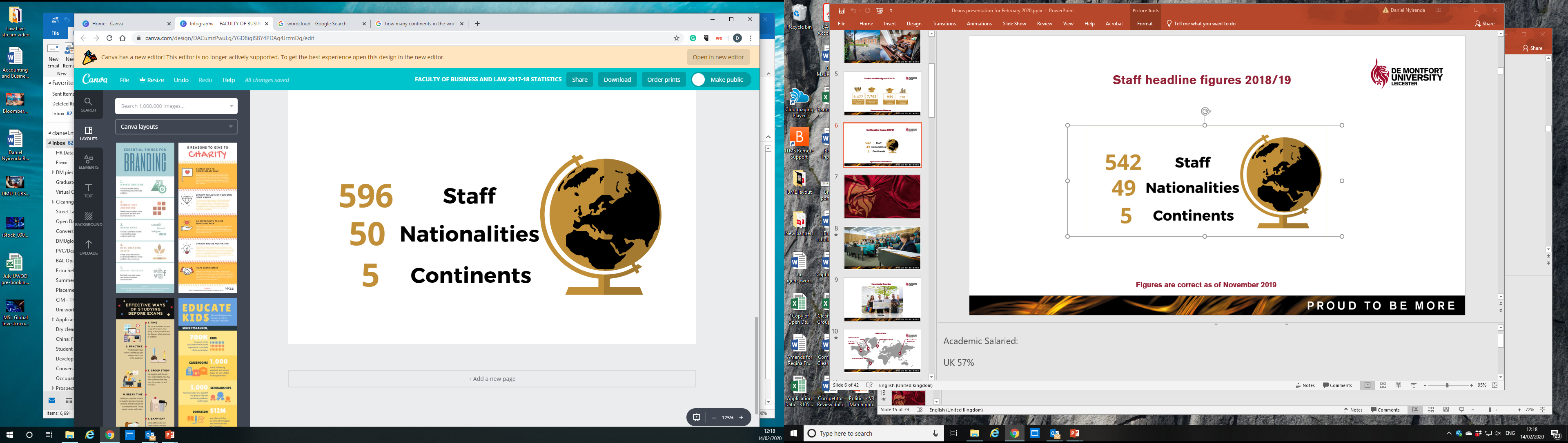 Figures are correct as of January 2020
[Speaker Notes: These numbers will be updated]
DMU Global
Bloomberg, New York
Reykjavik, Iceland
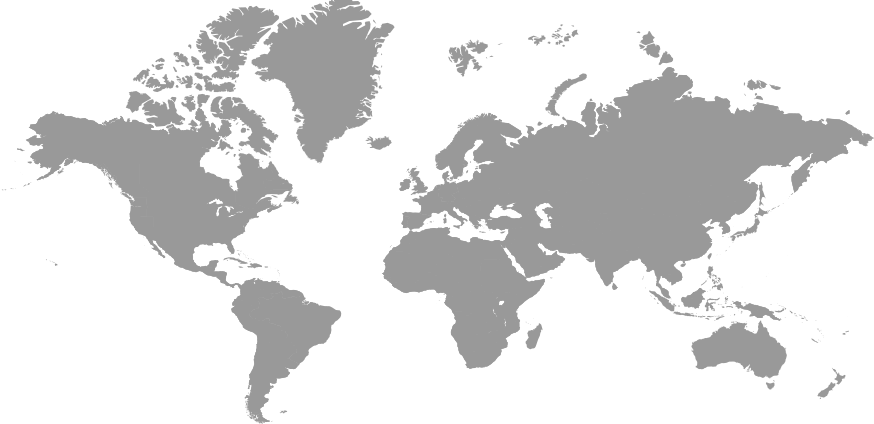 Summer Business School, China
Politics trip, Washington
Rio de Janerio, Brazil
[Speaker Notes: In the past students have visited countries such as China, Iceland or the USA.

With restrictions easing here are some of the countries students will have the opportunity to visit:
Republic of Guatemala
China
Germany
Portugal

And my other countries.]
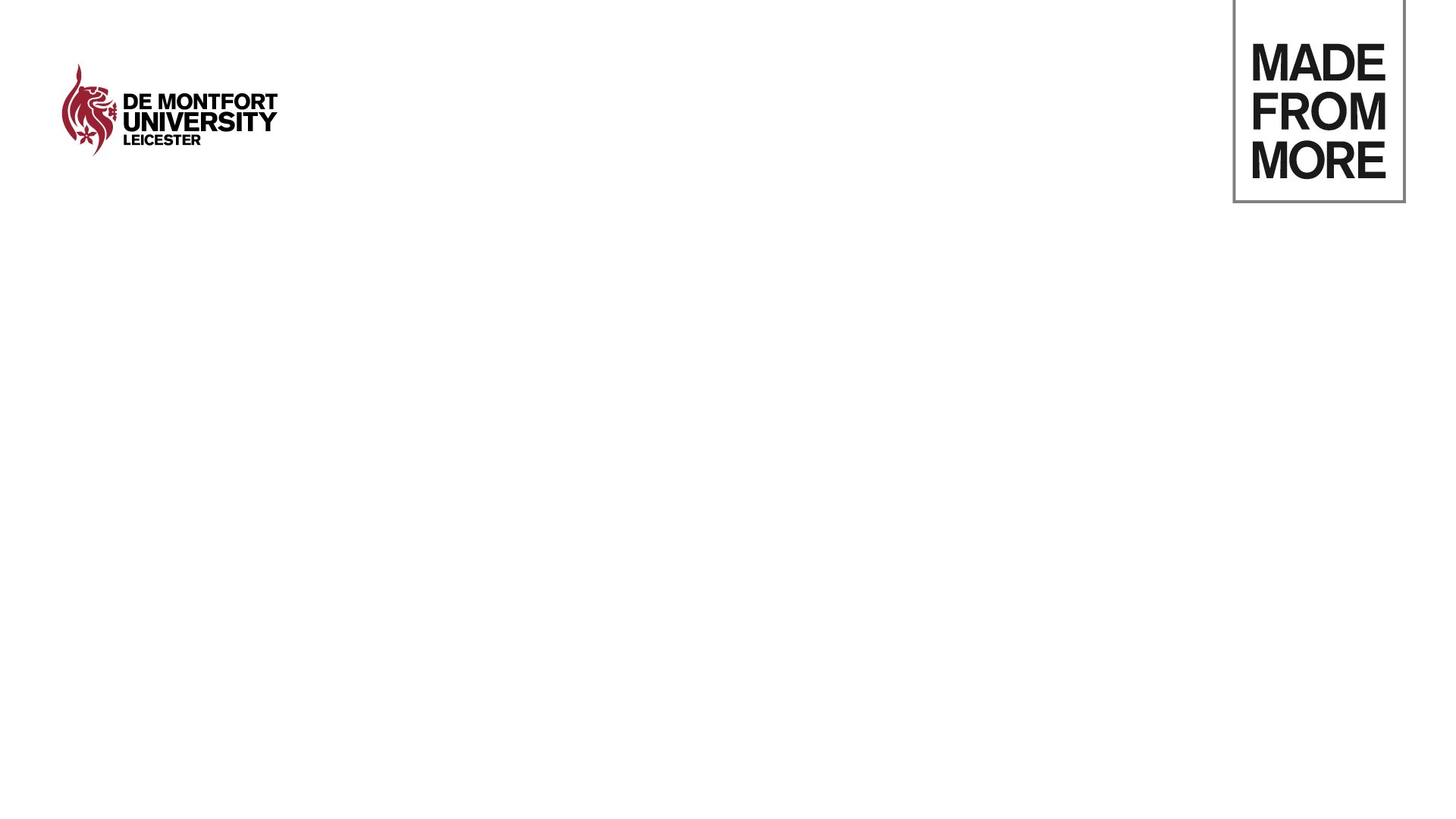 Employability
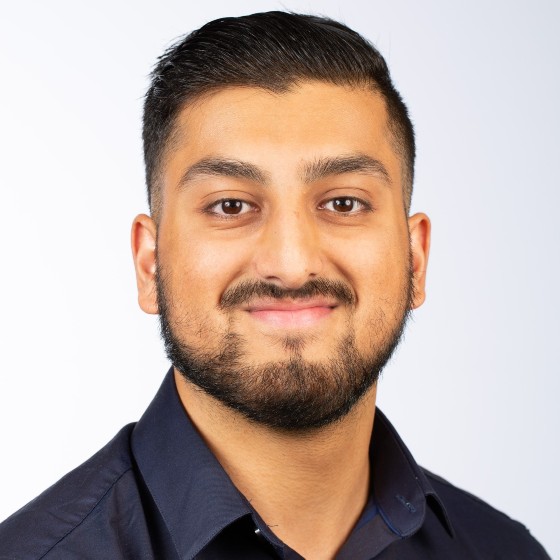 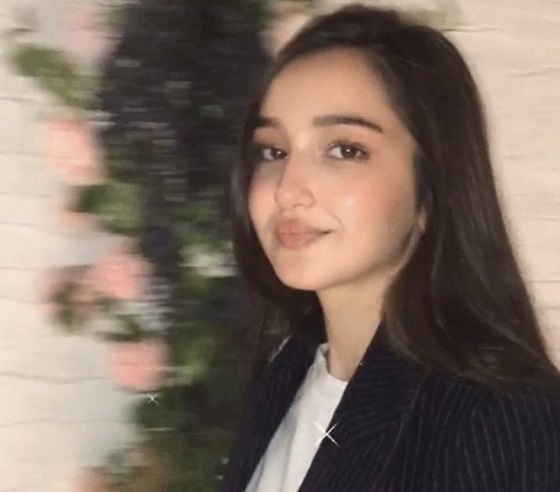 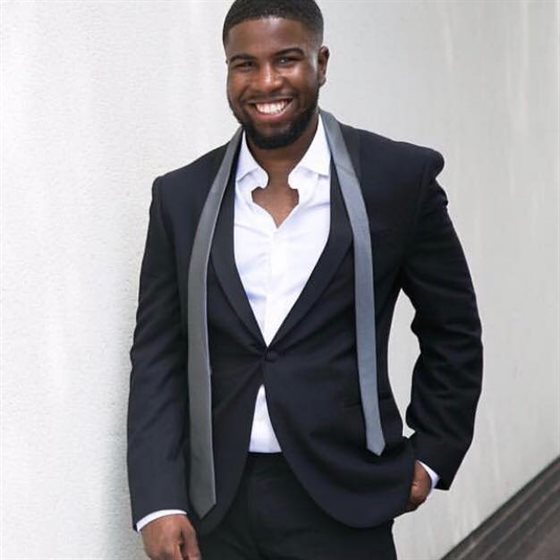 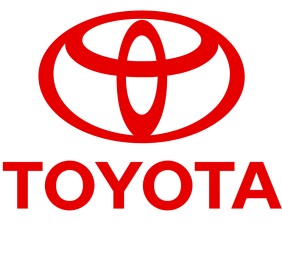 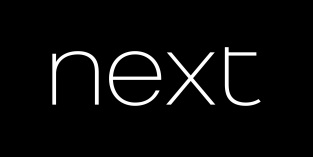 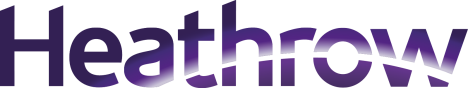 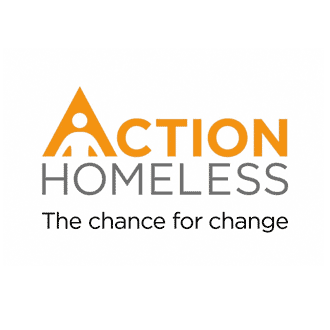 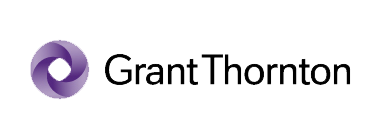 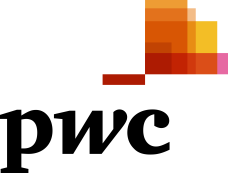 “What I loved about DMU was how hands-on the course was, particularly Foxes Lair– that’s where I knew I wanted to own my own business one day. It was such an eye-opening experience […]”
“My degree was great in providing me with opportunities to test myself and gain a deeper academic understanding of marketing and its use in business. The lectures throughout my course were extremely engaging and relevant.”
"DMU offered a strong course with high employability rates for my subject. The course offered a lot more flexibility, giving me more time for work experience and the opportunity for a placement year.”
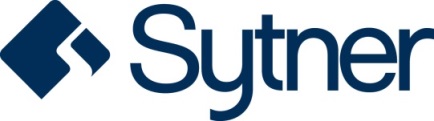 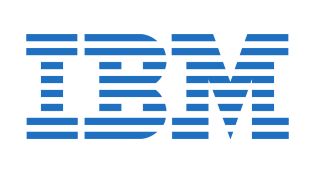 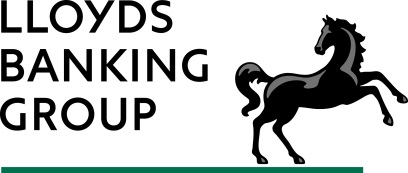 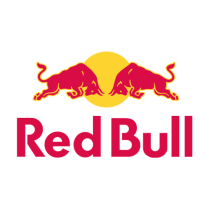 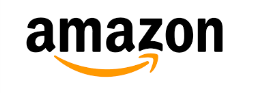 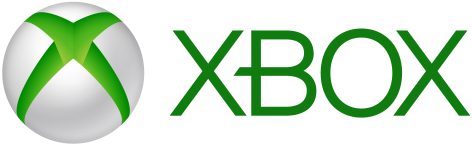 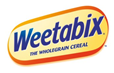 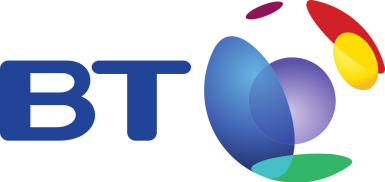 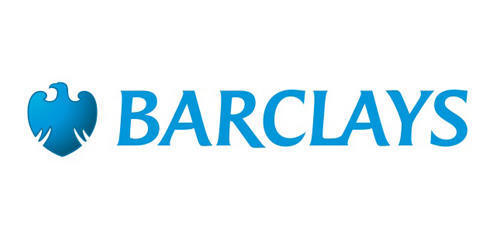 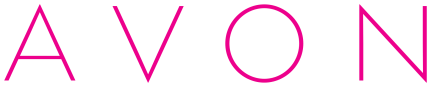 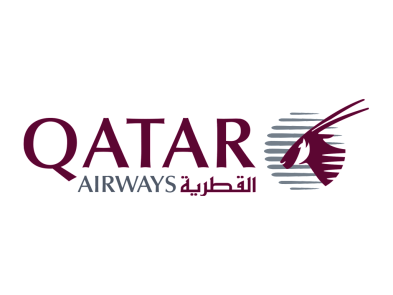 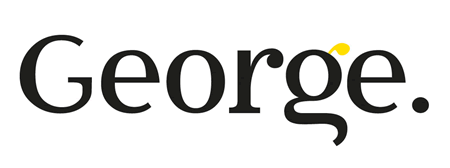 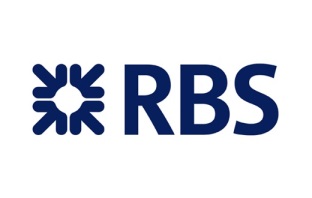 Accreditations
[Speaker Notes: Find new news stories and update 

From left to right 

Humraj Dosanjh – while in his final year of his Marketing degree, Humraj landed his dream role as a Marketing Excellence Graduate at one of the world’s largest pharmaceutical companies, Bayer: https://www.dmu.ac.uk/about-dmu/news/2021/february/dmu-grad-lands-sought-after-role-during-global-pandemic.aspx 
Nodira Karimjonzoda – completed a placement year at the NHS West Leicestershire Clinical Commissioning Group within primary care and represented DMU at the FTxBocconi Talent Challenge – a global competition hosted by the Financial Times : https://www.dmu.ac.uk/about-dmu/news/2021/august/nodira-uses-clearing-at-dmu-to-swap-business-diploma-for-degree.aspx 
 Shaquille Hunter – he used the skills learned in DMU’s Business Management degree and his Masters of Business Administration MBA to start a successful drinks company, Sip Shack: https://www.dmu.ac.uk/about-dmu/news/2021/september/dmu-graduate-hoping-to-take-the-drinks-industry-by-storm-as-sales-pass-a-quarter-of-a-million.aspx]
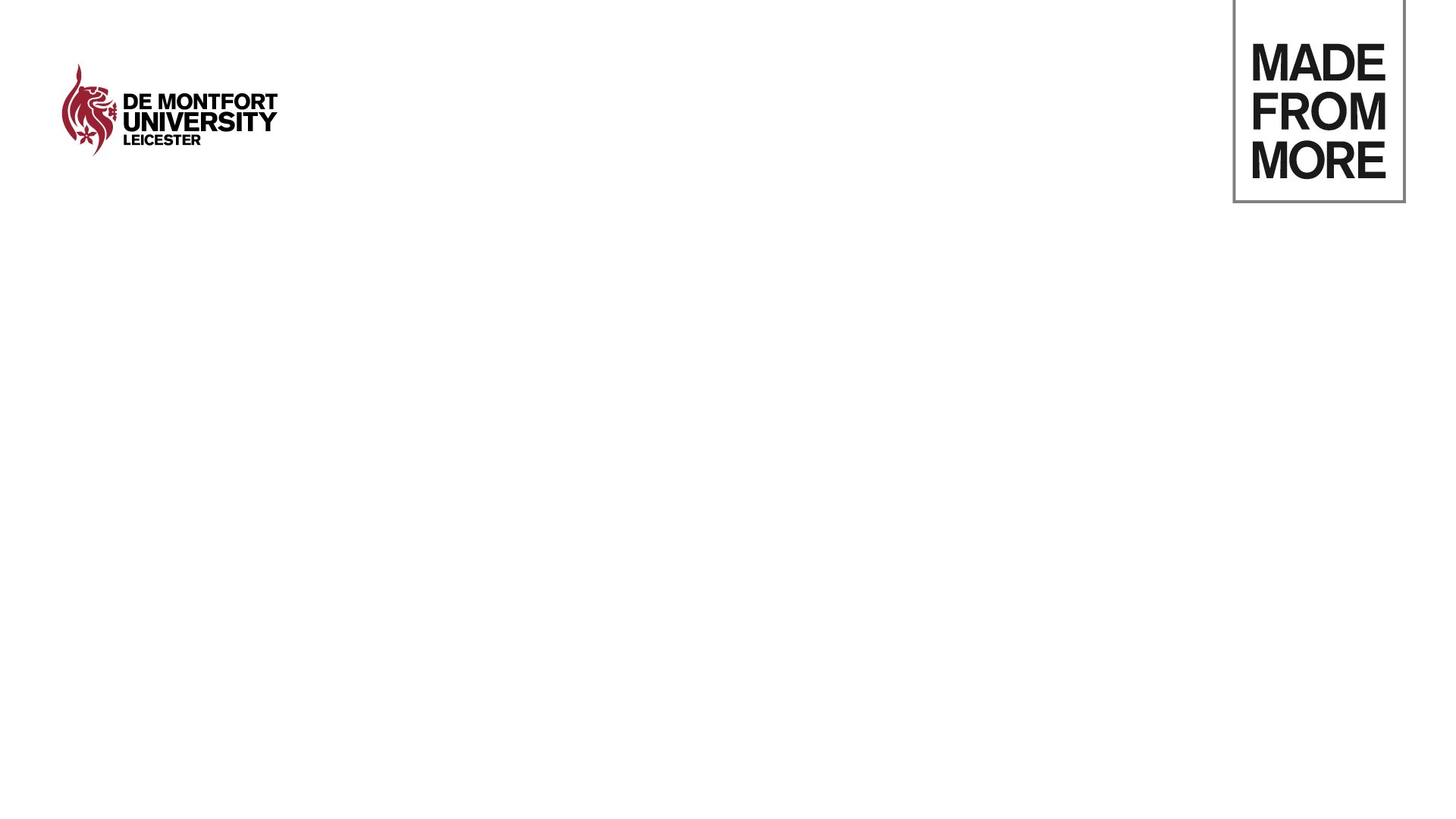 Accreditations
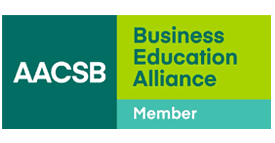 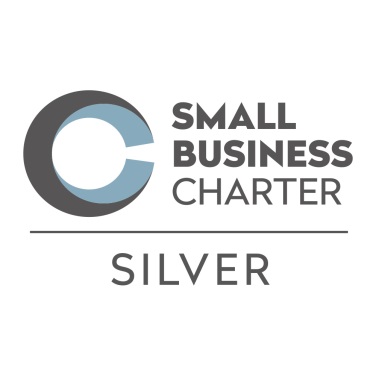 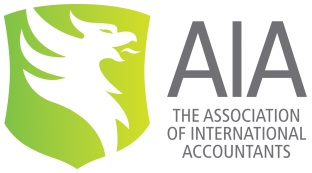 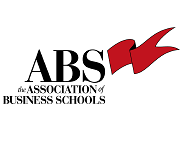 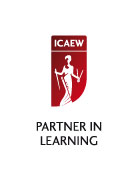 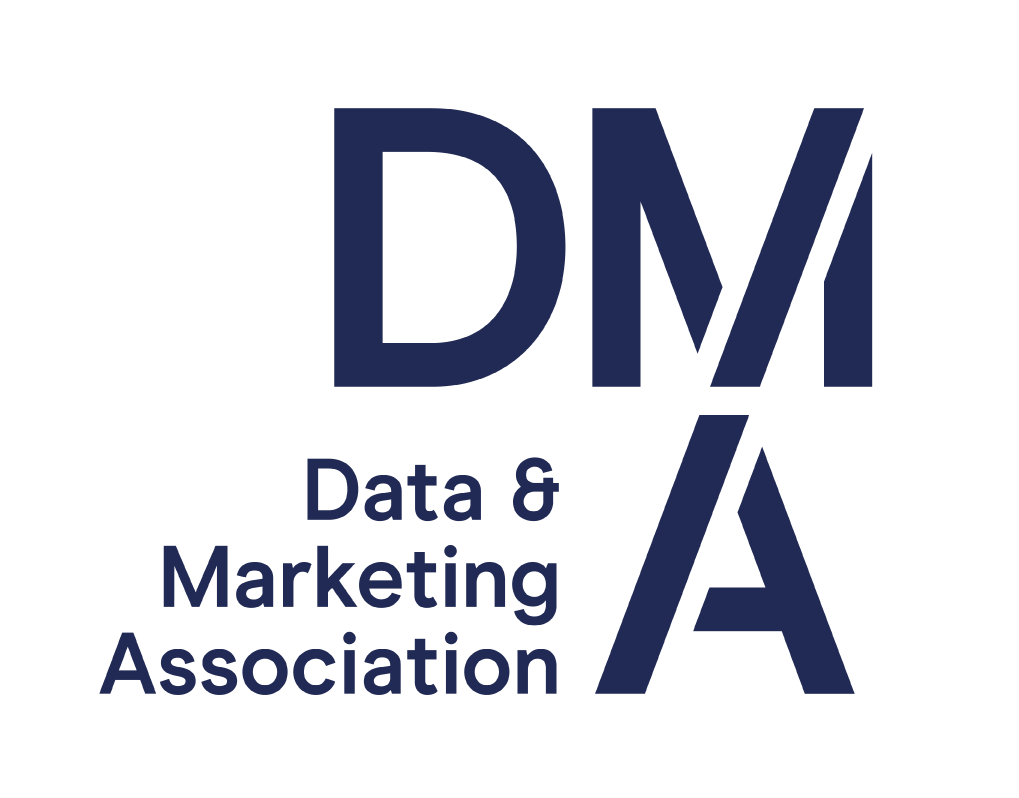 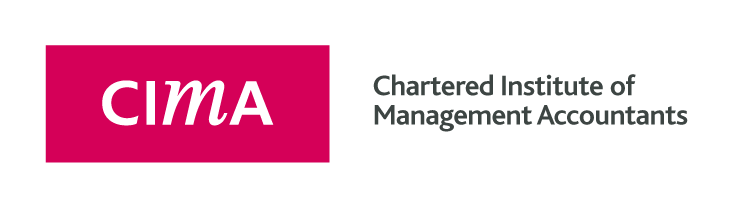 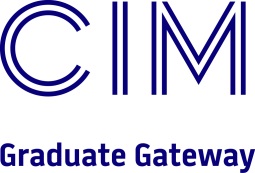 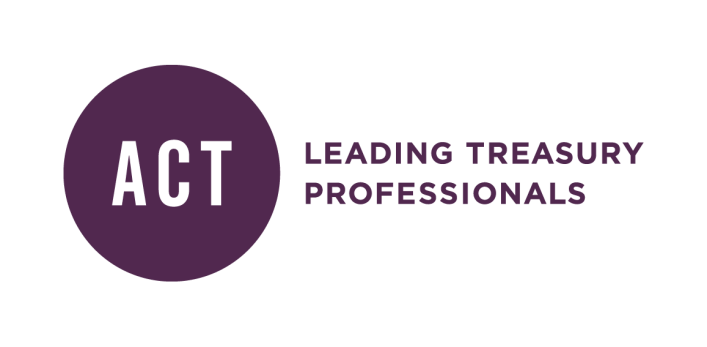 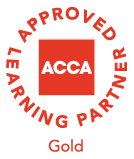 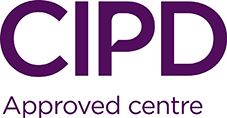 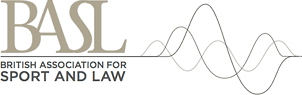 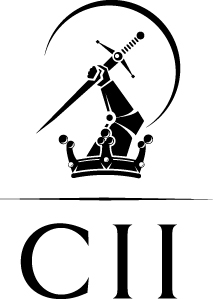 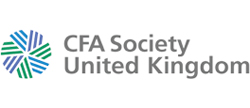 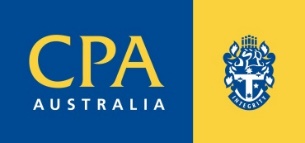 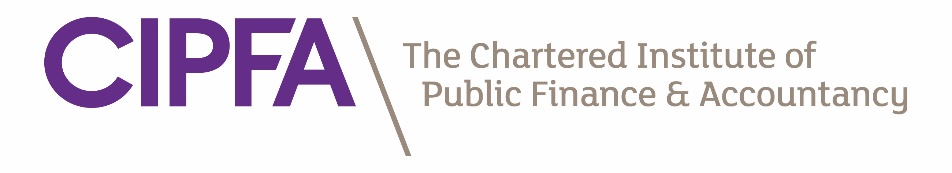 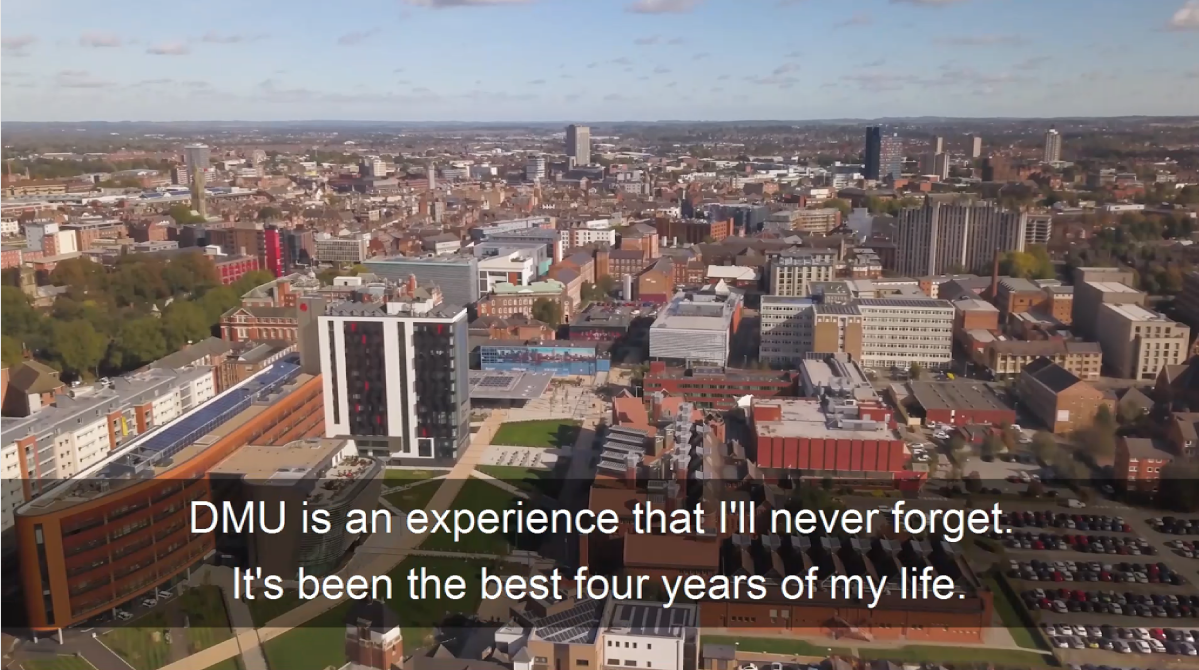 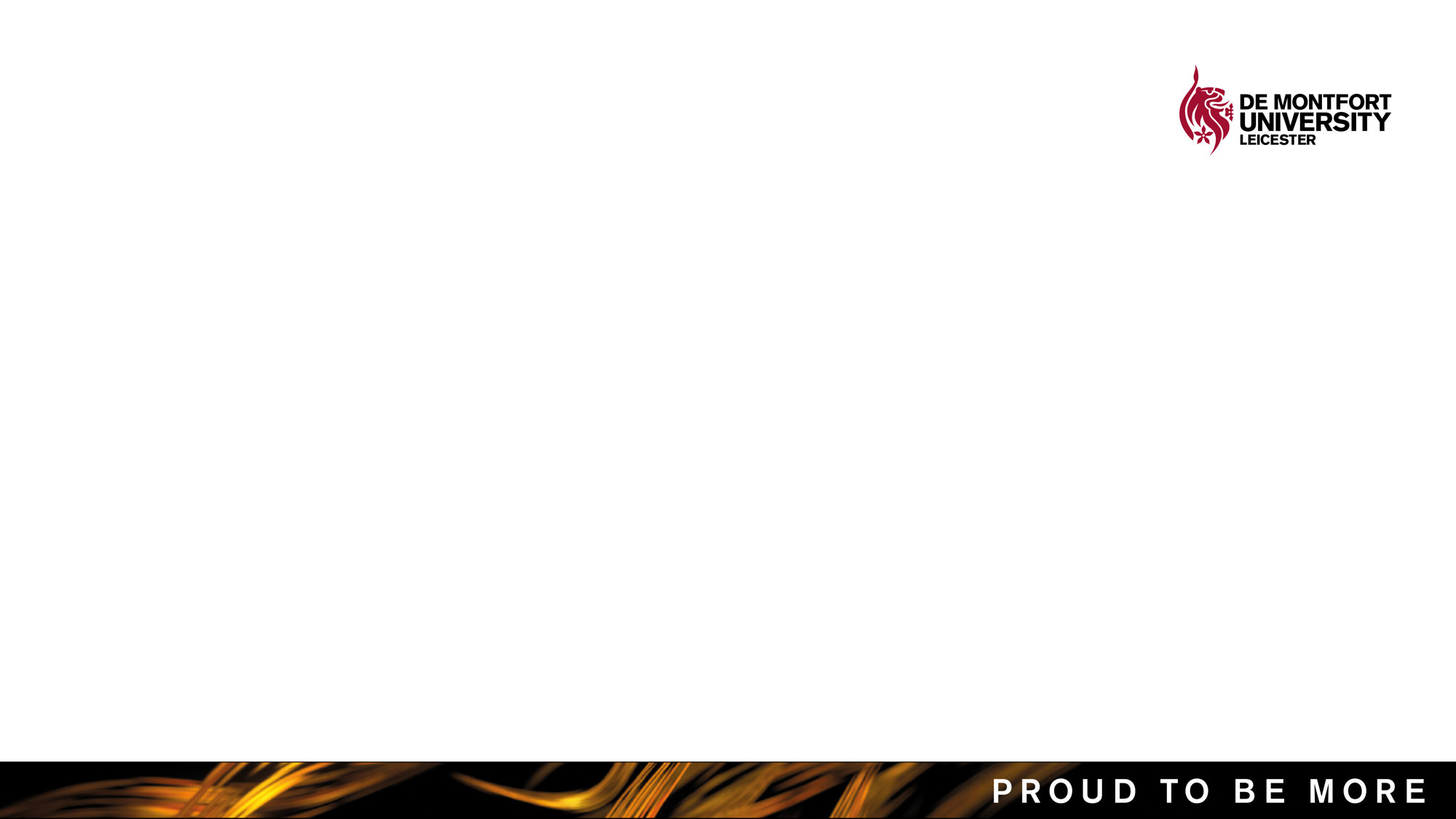 [Speaker Notes: Graduation Video link: https://www.youtube.com/watch?v=EC50QGOys2g]
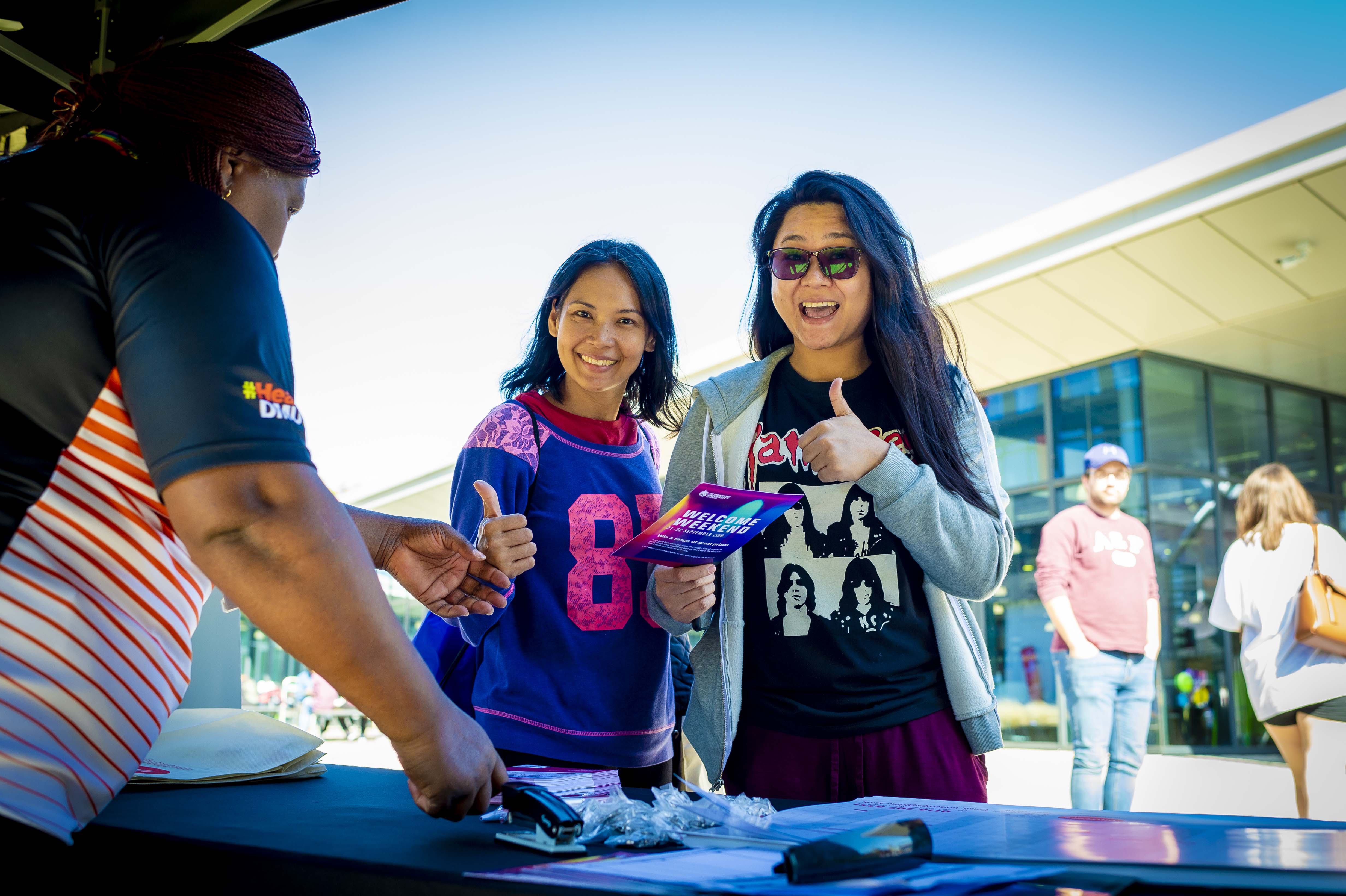 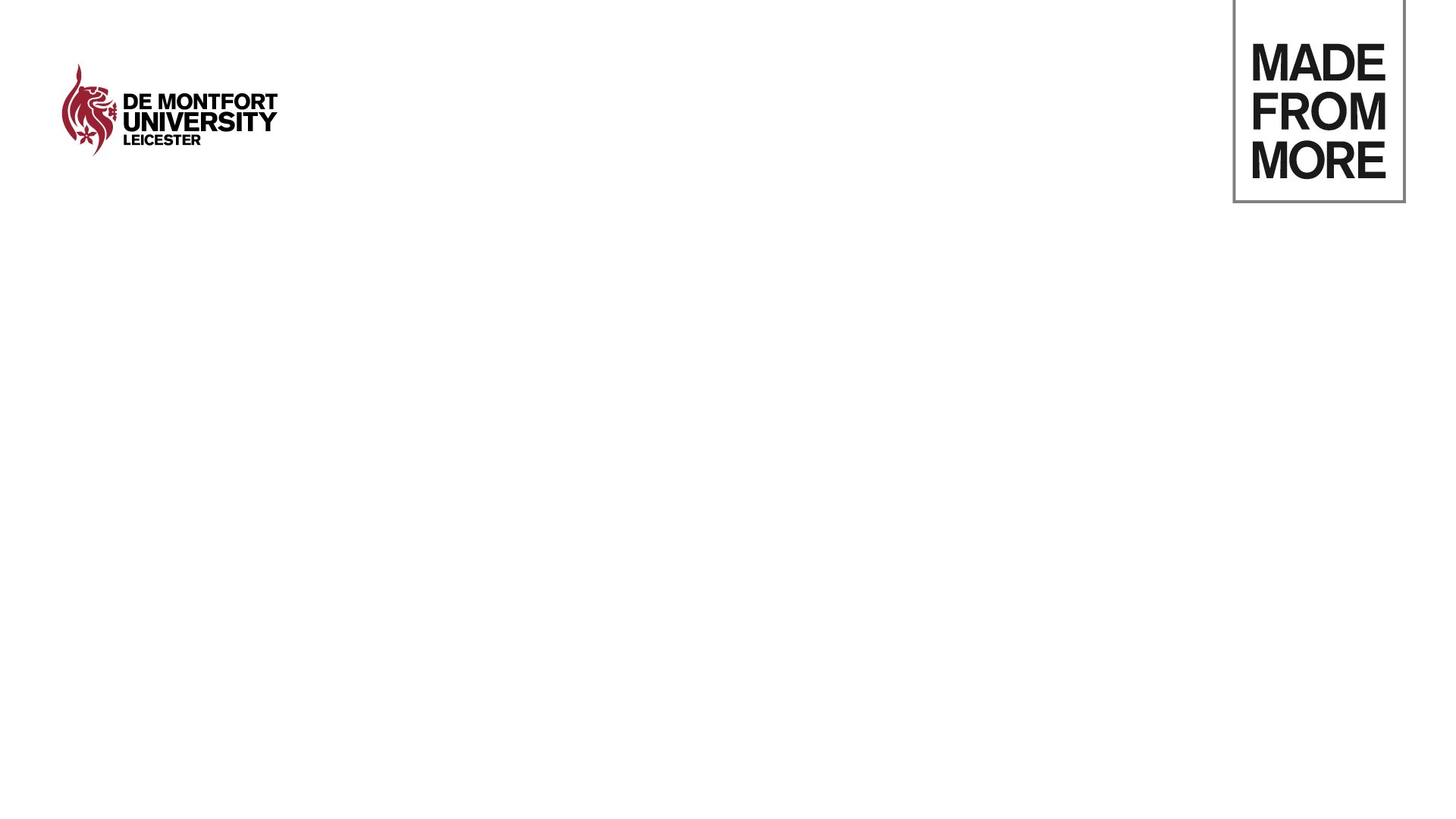 Why come to DMU 
for Business and Law
Fantastic facilities
Dedicated staff
Focus on employability
International opportunities
Great student experience